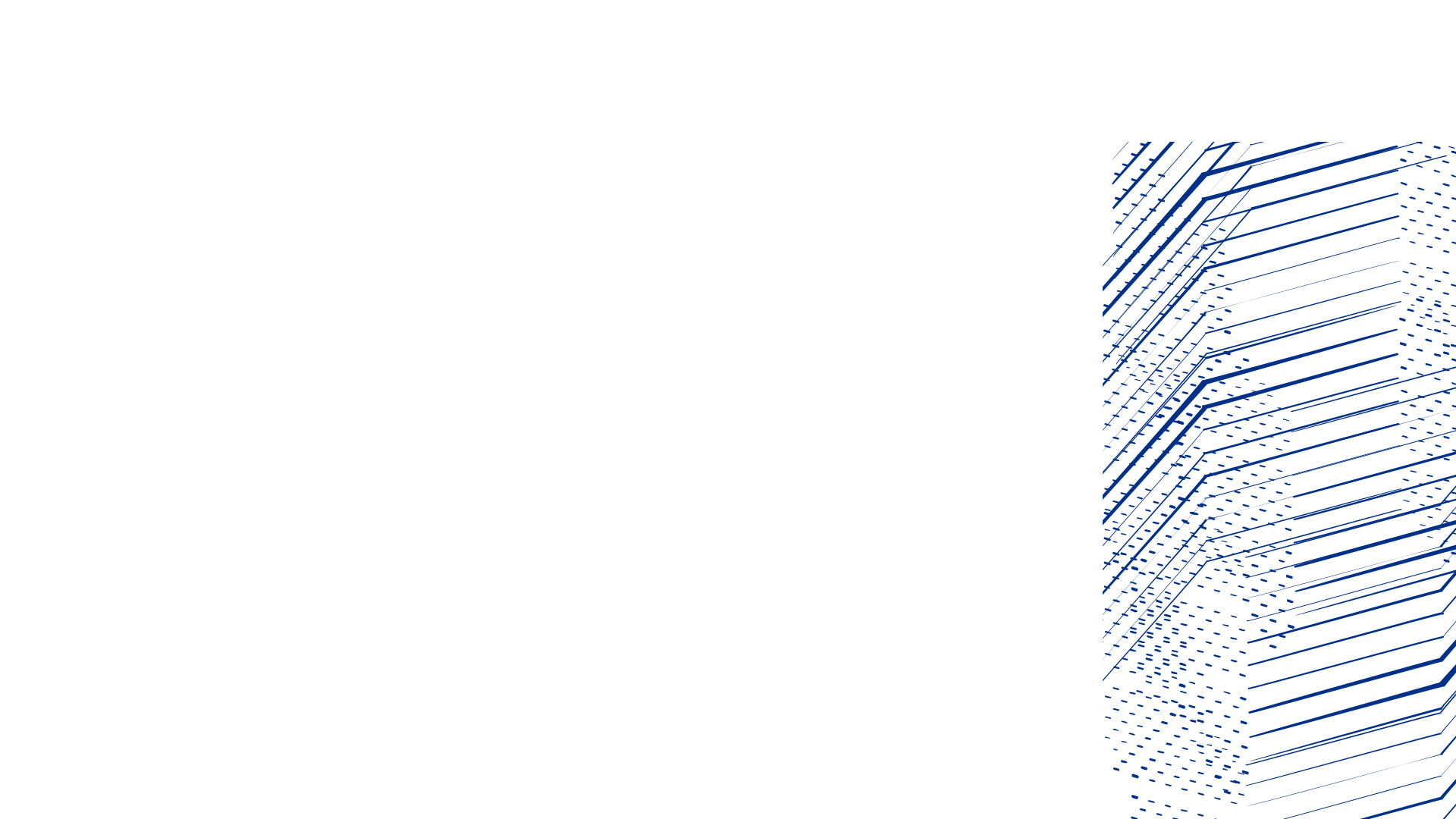 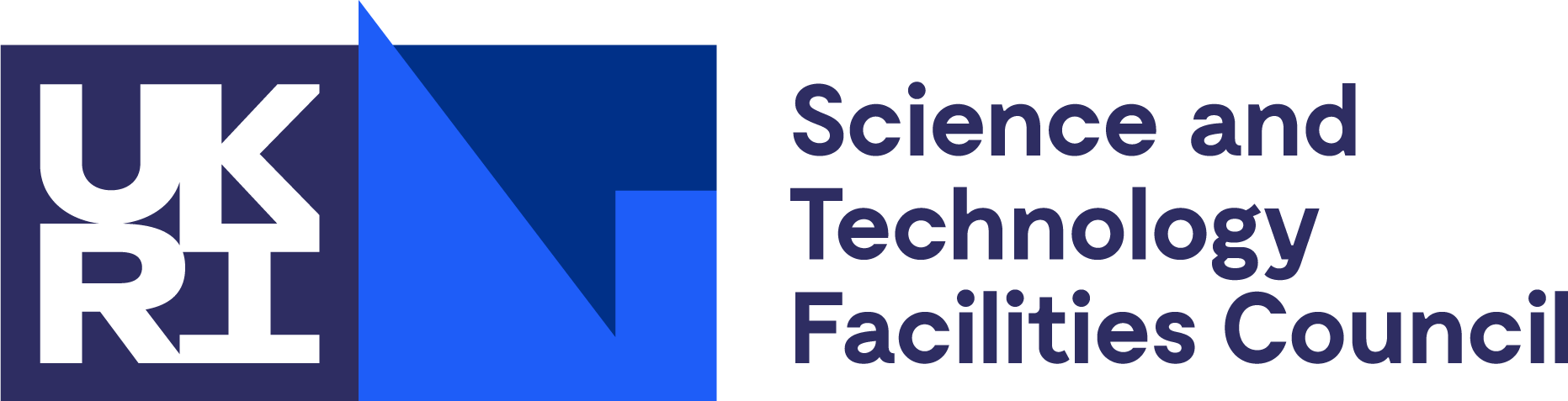 Science Board Update
Tara Shears
Chair, Science Board
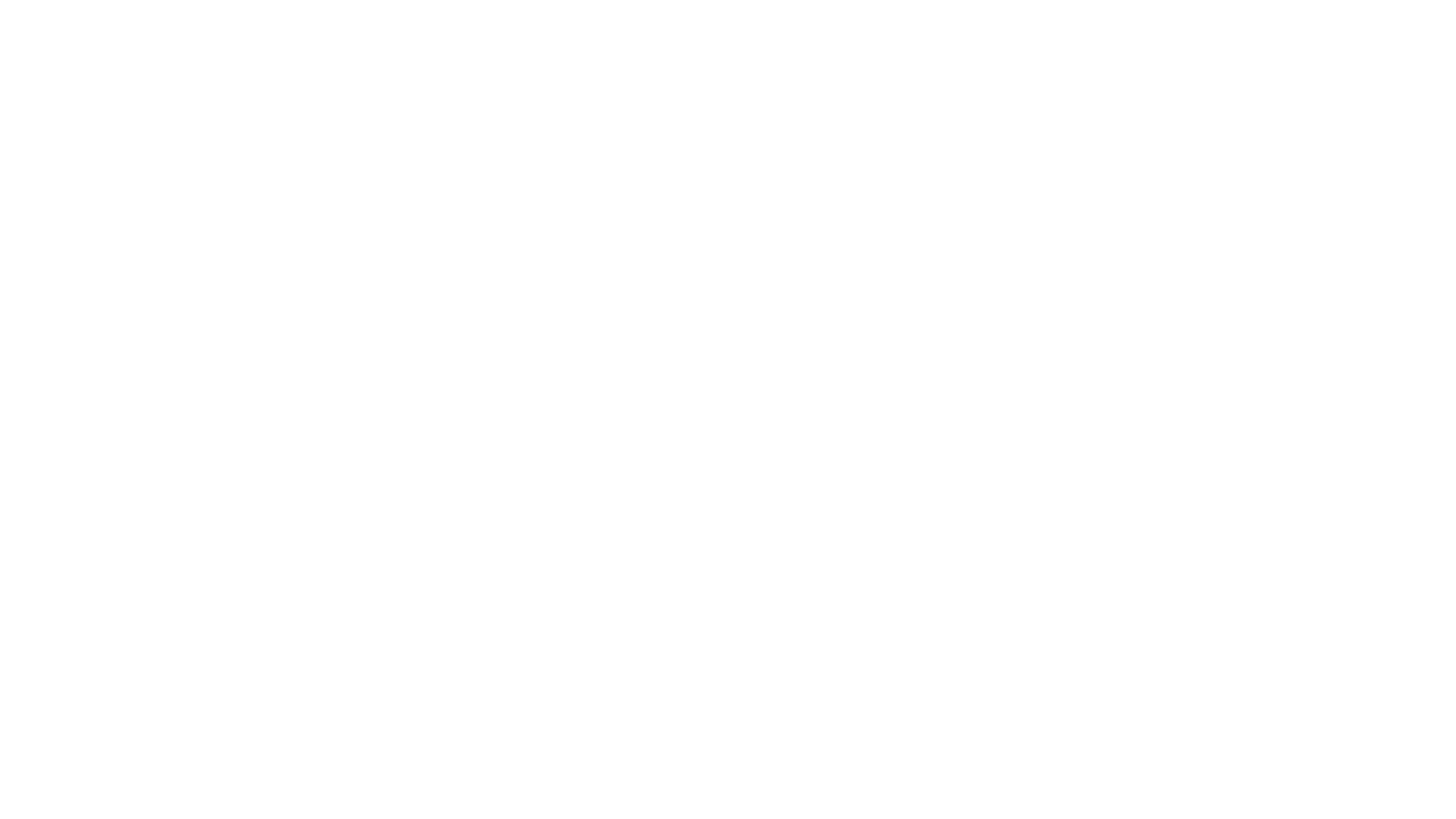 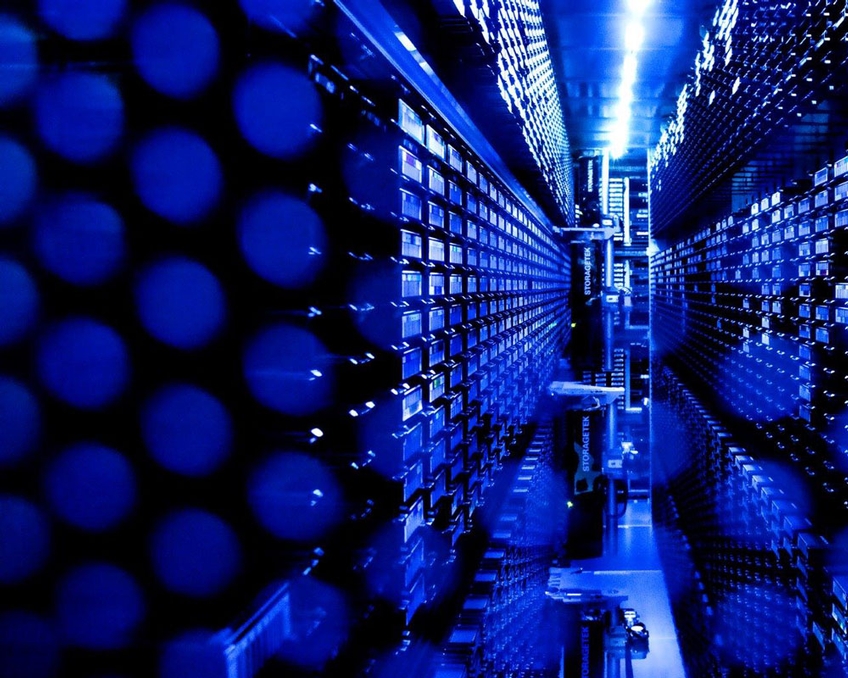 Overview
Updates
Forthcoming activities
Current concerns 
Further information
Image © STFC Alan Ford
Updates (from the last year)
Programme and Advisory panel interactions:

PPAP, PAAP, CERN update, PA programme update

Funding recommendations:

SoI: DUNE near detector, ERL, DIRAC operations
PPRP: R&D for LHCb Upgrade II, Hyper-K, LBNF/DUNE Targets II, Simons Observatory
ATLAS Upgrade mid term review, CMS mid-term review
PPGP, CG review implementation panel report

+ Infrastructure Prioritisation 2021, PPTAP update, IPPP core programme review, strategic reviews, reports from evaluation, international, digital infrastructure teams…

https://www.ukri.org/about-us/stfc/how-we-are-governed/advisory-boards/science-board/
3
Forthcoming: Infrastructure Prioritisation
UKRI developed an R&I infrastructure roadmap in 2019
Cross-UKRI infrastructure fund established to fund major infrastructure priorities (note: tied to the CSR outcome)
Prioritisation exercises ran in 2020 and 2021; recommending projects for STFC to submit

There will likely be further exercises in the future – 2022 plans are dependent on UKRI CSR allocation
SB/TAAB will work together on any future exercises
This will be one of the main future business items
Ultimately: need to move towards maintaining a pipeline of potential projects
STFC is currently undertaking a project to identify the long-term approach to maintaining this pipeline
https://www.ukri.org/our-work/creating-world-class-research-and-innovation-infrastructure/
4
Forthcoming: Visions process
Executive Board have commissioned 'Visions' to develop new concepts that are currently falling through the net and might not be captured by STFC's current processes. 
Key aims: 
to build capacity to react quickly to emerging opportunities 
to better position STFC to respond to new funding opportunities, outside of core funding (note: there is no direct funding attached to the scheme)

Past examples include:
Quantum Technologies for Fundamental Physics programme and the Extreme Photonics Application Centre funded through UKRI Strategic Priorities Fund. 

Visions is currently in the development/implementation stage
Advisory Panels will learn more in Summer 2022. 
It is anticipated the scheme will launch in August 2022.
5
Current concerns: funding
Level of core funding is unsustainably low

Above inflationary pressures + flat cash have eroded grants rounds to the point where skills are lost and damage is done (in general within PPAN)
Worry about CG round
Inability to adequately exploit programme priorities
Ability to provide long term exploitation of new investments (eg QTFP) in doubt
Concern over impact of CMB funding on PA programme
6
Current concerns: funding
Level of core funding is unsustainably low

We agree. We share your concerns. We have:
Documented our concerns in (eg) Balance of Programmes
Highlighted our concerns to EB and Council (several times)
Fed evidence about the damage into UKRI research sustainability study

STFC recognize the issue.
Protecting core funding is an STFC priority.
See Mark’s talk for updates on funding/reviewing PP to plan future opportunities coherently.
7
Current concerns: funding
Level of core funding is unsustainably low

Regarding CMB:
This appears on the PAAP and AAP roadmaps (it is of interest to both communities)
Exploitation and project funding will be continue to be met by Astronomy (and AGP), not PA.
8
Current concerns: PA size/panel expertise
(Raised by PAAP)

Difficult to establish size of PA community (eg. for roadmap)
Concerns that grant panels evaluating PA projects contain appropriate expertise

We’ve recommended that the office find a way to provide better summary information on community size/funding to PAAP (action).
We encourage you to apply for STFC panels, and PAAP to highlight where there are gaps so that STFC can address them.
9
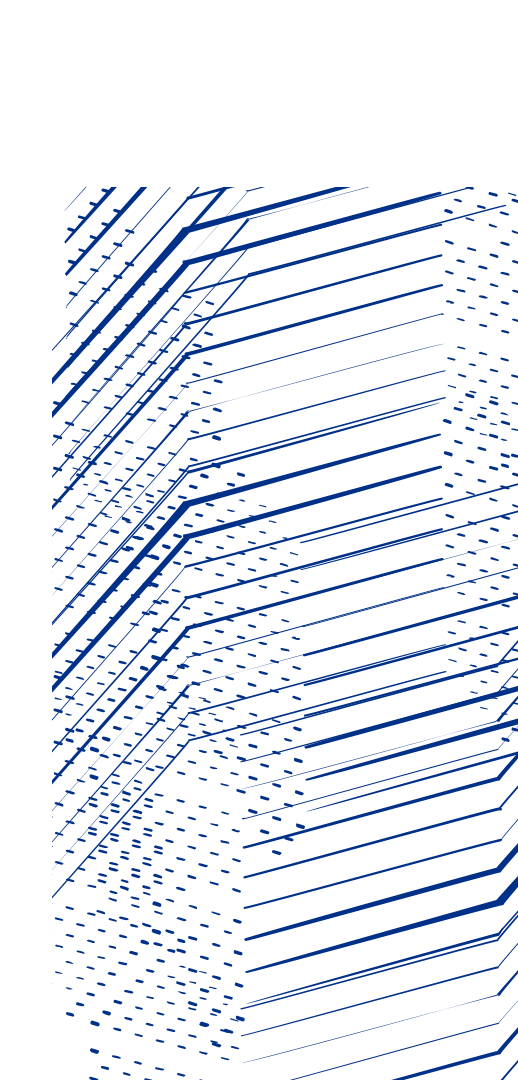 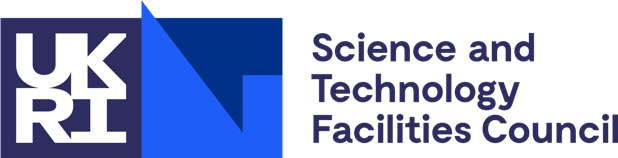 Now live!
Call for Applications toSTFC Advisory Bodiesand Peer Review Panels
Apply for panel membership (closing date 15th May)
https://www.ukri.org/about-us/stfc/how-we-are-governed/advisory-boards/call-for-applications/
Please share with your networks and communities
Current issues: ED&I
(Raised by multiple APs)

We need better 
Career pathways (ECR, RSE, technical)
Evidence base (who and where has good practice)
Proactive recognition of good/bad practice in grants
Peer review processes (including diverse panels, double blinding)
Consideration of processes impacting the low-income, underrepresented etc.

We have conveyed these concerns to EB and Council
Please update us if more issues develop
11
Current issues – any others?
Communication:
Issues: please raise with your AP or directly with us
APs now submit paper reports which can document concerns
which we pass to Council and EB
I also present community concerns to Council

The SB webpage is now updated
Summaries of SB meetings have reappeared (and will continue to do so)
STFC webpages are migrating to UKRI and should be updated too.
12
Summary
Future work: core funding recommendations, strategic advice and reviews, infrastructure prioritisation recommendations, Visions recommendations

Addressing concerns: funding, ED&I, communications, whatever you raise

Please consider the STFC panel membership call!
13
Further Information
Remit
STFC advisory panel structure
Membership
STFC panel membership call 2022
Remit
To provide STFC with a strategic scientific overview and assessment of, and science advice on, all of the programmes STFC supports

Formulate and update long term science and technology strategies
Review programmes and investments
Consult with the communities through advisory panels
Agree and recommend scientific investment plans against budget
Provide advice to STFC Council on criteria for selecting projects and science areas
Provide advice on UKSA programmes
Advisory Structure
STFC Executive Board
STFC Council
Science Board
TAAB
Astronomy 
Grants Panel
Physical Sciences &
Engineering Advisory Panel
Particle Physics
Advisory Panel
Astronomy 
Advisory Panel
Nuclear Physics
Grants Panel
Life Sciences & Soft Matter Advisory Panel
Nuclear Physics 
Advisory Panel
Particle Astrophysics
Advisory Panel
Particle Physics
Grants Panel
Solar System 
Advisory Panel
Projects Peer 
Review Panel
16
Membership
Tara Shears (Liverpool) (Chair)
Karen Edler (Bath) (Deputy Chair)
Carla Andreani (Rome)
Martin Bauer (Durham)
Andrew Beale (UCL)
Dave Charlton (Birmingham)
Andrew Coates (UCL/Mullard)
Jacqui Cole (Cambridge) 
George Efstathiou (IoA/Cambridge)
Keith Grainge (Manchester)
Stephen Hayden (Bristol)
David Ireland (Glasgow)
Martin King (Royal Holloway)
Isabel Moraes (NPL)
Alex Murphy (Edinburgh)
Zulfikar Najmudin (Imperial)
STFC Office: Rachel Leader
(new / changed)
17
https://stfc.ukri.org/about-us/how-we-are-governed/advisory-boards/science-board/
STFC will be recruiting  panel members
Some benefits:
Input into the development of our strategic priorities
Gaining an understanding of the peer review process
An opportunity to broaden professional networks and experience
A role in developing and delivering national and international science programmes
Influencing research culture in the UK and abroad
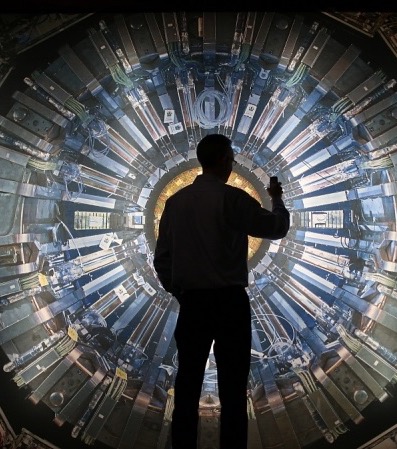 STFC will be recruiting  panel members
STFC panels, committees and boards perform a vital function for STFC, providing advice and guidance that aids our strategic direction and supports our decision-making process
STFC works with our many partners to benefit everyone through knowledge, talent and ideas
STFC aims to deliver economic, societal, scientific and international benefits to the UK and its people – and more broadly to the world
STFC facilities provide a massive productivity boost for UK science, as well as unique capabilities for UK industry
STFC underpins the UK’s future competitiveness and supports the UK economy
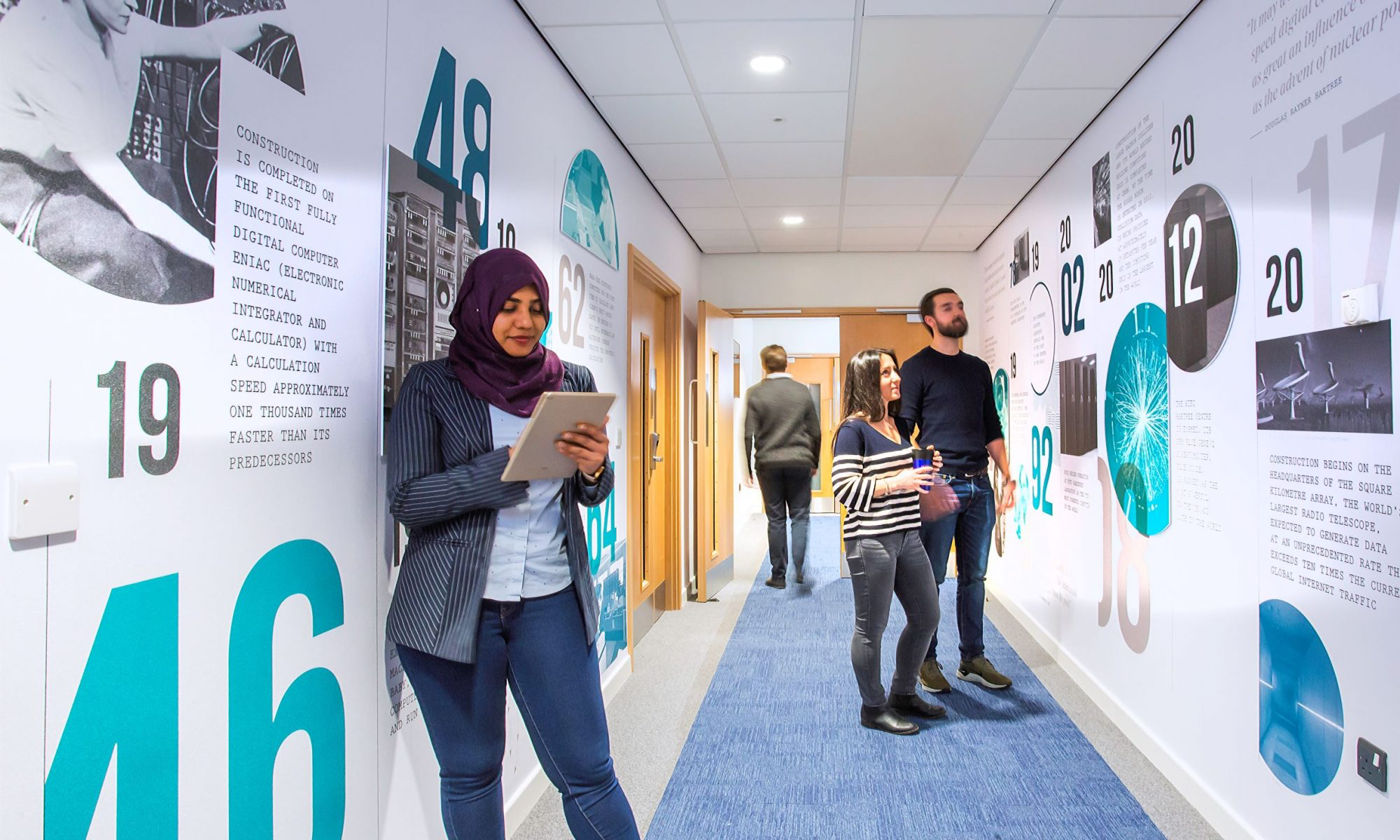 STFC needs you!

We are recruiting to our panels and committees!

We need to have a balance and diversity of knowledge, skills and experience to enable our panels to be effective. Bring your unique experiences, perspectives and insights in to decision-making in the interests of the science community.

A range of vacancies for scientists (including those from early careers stages), industry, project managers or engineers, with national and international expertise, facility users, for those from various sectors of civil society, including charities, government, academia, research Institutes etc. (subject to selection criteria).

Our committees are collaborative, team-working advisory bodies and peer review panels that need a diversity of experience and perspective to be most effective.

We value the views and opinions of STFC’s community, and welcome diverse applicants.

https://www.ukri.org/about-us/stfc/how-we-are-governed/advisory-boards/call-for-applications/
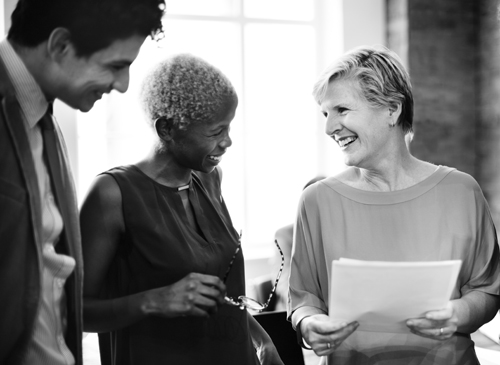 Image © STFC Alan Ford